Líder + GP e o Desempenho
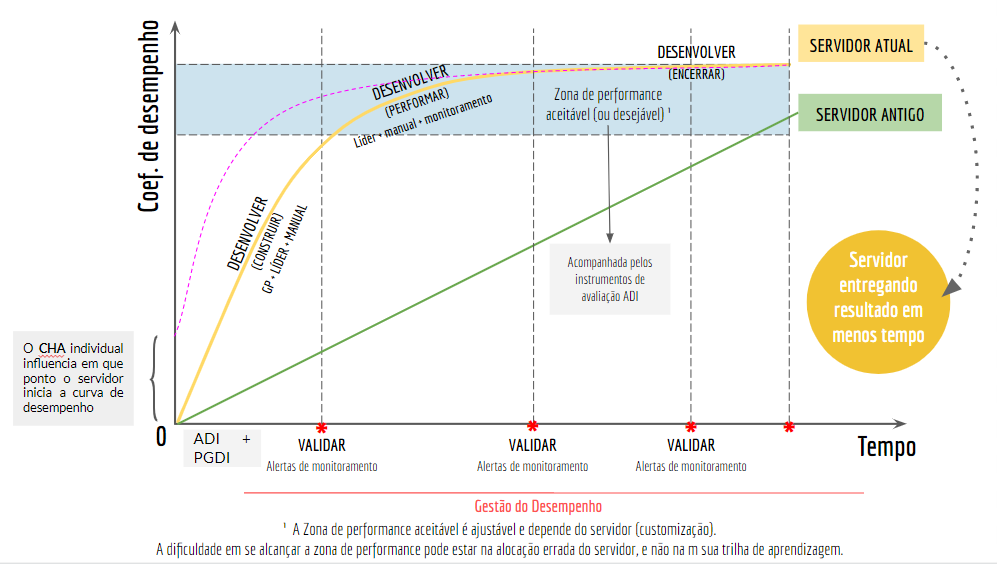 Valor 
Público
Gráfico criado por Esaú Aguiar e adaptado por Daniel Santana